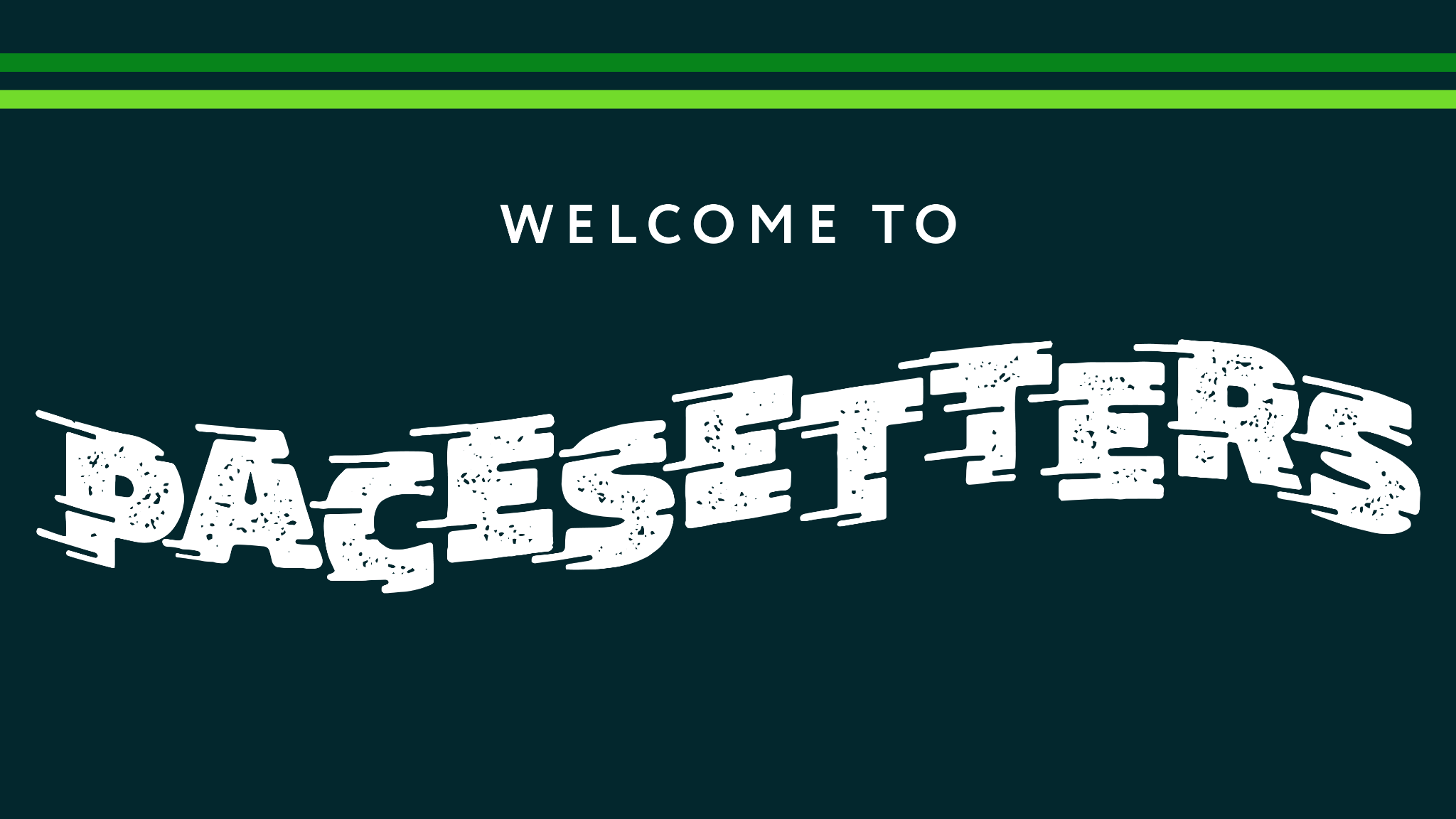 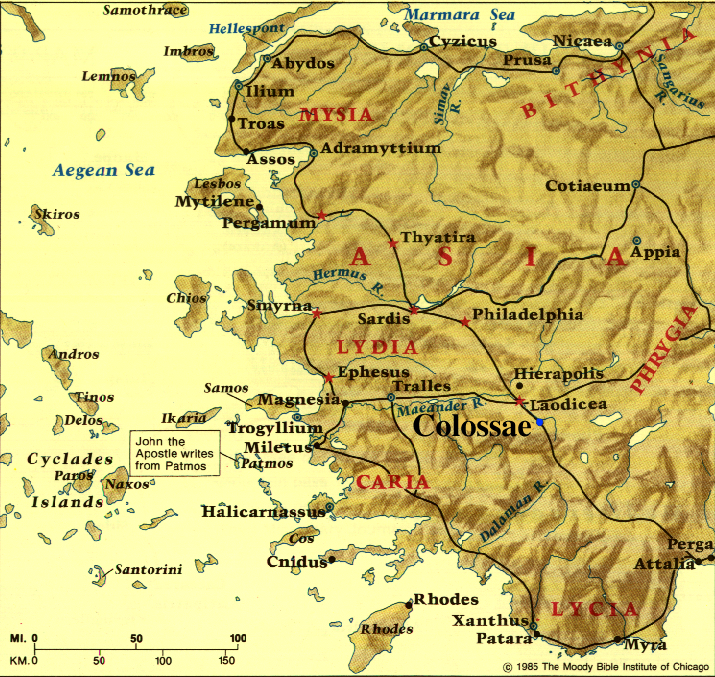 FALSE TEACHERS: “Jesus was only a junior spirit”
FALSE TEACHERS: “Jesus was only a junior spirit”
PAUL: “Jesus is God-incarnate – fully divine & fully human” (2:9)
FALSE TEACHERS: “Jesus’ death on the cross was spiritually insignificant”
FALSE TEACHERS: “Jesus’ death on the cross was spiritually insignificant”
PAUL: “Jesus’ death on the cross accomplished our full salvation” (2:10-15)
FALSE TEACHERS: “Spiritual development requires adherence to several religious practices”
FALSE TEACHERS: “Spiritual development requires adherence to several religious practices”
PAUL: “These religious practices are unnecessary & counter-productive to spiritual development” (2:16-23)
Colossians 2:16-233 Deadly Detours
RITUALISM
MYSTICISM
LEGALISM
Colossians 2:16-233 Deadly Detours
RITUALISM: relating to God primarily through prescribed rituals
2:16 Therefore no one is to act as your judge in regard to food or drink or in respect to a festival or a new moon or a Sabbath day—17 things which are a mere shadow of what is to come; but the substance belongs to Christ.
Colossians 2:16-233 Deadly Detours
RITUALISM: relating to God primarily through prescribed rituals
2:16 Therefore no one is to act as your judge in regard to food or drink or in respect to a festival or a new moon or a Sabbath day—17 things which are a mere shadow of what is to come; but the substance belongs to Christ.
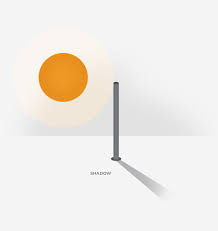 Colossians 2:16-233 Deadly Detours
RITUALISM: relating to God primarily through prescribed rituals
2:16 Therefore no one is to act as your judge in regard to food or drink or in respect to a festival or a new moon or a Sabbath day—17 things which are a mere shadow of what is to come; but the substance belongs to Christ.
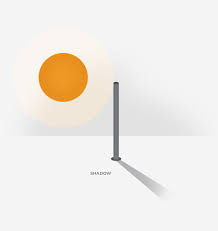 Tabernacle & Temple
Clean/unclean laws
Human priesthood
Animal sacrifices
Liturgy & religious calendar
Colossians 2:16-233 Deadly Detours
RITUALISM: relating to God primarily through prescribed rituals
2:16 Therefore no one is to act as your judge in regard to food or drink or in respect to a festival or a new moon or a Sabbath day—17 things which are a mere shadow of what is to come; but the substance belongs to Christ.
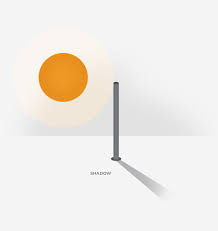 Jesus is God’s unique Temple & true Priest
Jesus’ death purchases our full forgiveness
Jesus’ Spirit now indwells all believers to enable us to relate personally to God
Colossians 2:16-233 Deadly Detours
RITUALISM: relating to God primarily through prescribed rituals
Galatians 4:4 But when the fullness of the time came, God sent forth His Son . . . 5 so that He might redeem those who were under the Law, that we might receive the adoption as sons. 6 Because you are sons, God has sent forth the Spirit of His Son into our hearts, crying, “Abba! Father!”
Colossians 2:16-233 Deadly Detours
RITUALISM: relating to God primarily through prescribed rituals




Hundreds of rituals vs. 2 rituals
Galatians 4:4 But when the fullness of the time came, God sent forth His Son . . . 5 so that He might redeem those who were under the Law, that we might receive the adoption as sons. 6 Because you are sons, God has sent forth the Spirit of His Son into our hearts, crying, “Abba! Father!”
Colossians 2:16-233 Deadly Detours
RITUALISM: relating to God primarily through prescribed rituals




Hundreds of rituals vs. 2 rituals
Detailed ritual instruction vs. little instruction
Galatians 4:4 But when the fullness of the time came, God sent forth His Son . . . 5 so that He might redeem those who were under the Law, that we might receive the adoption as sons. 6 Because you are sons, God has sent forth the Spirit of His Son into our hearts, crying, “Abba! Father!”
Colossians 2:16-233 Deadly Detours
RITUALISM: relating to God primarily through prescribed rituals
Galatians 4:9 But now that you have come to know God, or rather to be known by God, how is it that you turn back again to the weak and worthless elemental things, to which you desire to be enslaved all over again? 10 You observe days and months and seasons and years. 11 I fear for you, that perhaps I have labored over you in vain.
Colossians 2:16-233 Deadly Detours
MYSTICISM: seeking dramatic spiritual experiences as a key/proof of spiritual maturity
2:18 Let no one keep defrauding you of your prize by delighting in self-abasement and the worship of the angels, taking his stand on visions he has seen, inflated without cause by his fleshly mind . . .
Colossians 2:16-233 Deadly Detours
MYSTICISM: seeking dramatic spiritual experiences as a key/proof of spiritual maturity



Vulnerability to spiritual deception!!
2:18 Let no one keep defrauding you of your prize by delighting in self-abasement and the worship of the angels, taking his stand on visions he has seen, inflated without cause by his fleshly mind . . .
Colossians 2:16-233 Deadly Detours
MYSTICISM: seeking dramatic spiritual experiences as a key/proof of spiritual maturity



Vulnerability to spiritual deception!!
Not proof of spiritual maturity!!
2:18 Let no one keep defrauding you of your prize by delighting in self-abasement and the worship of the angels, taking his stand on visions he has seen, inflated without cause by his fleshly mind . . .
Colossians 2:16-233 Deadly Detours
MYSTICISM: seeking dramatic spiritual experiences as a key/proof of spiritual maturity
2:19 . . . and not holding fast to the Head, from whom the entire body, being supplied and held together by the joints and ligaments, grows with a growth which is from God.
Colossians 2:16-233 Deadly Detours
MYSTICISM: seeking dramatic spiritual experiences as a key/proof of spiritual maturity



Relate to Jesus by abiding in His Word (Jn. 15:5,7)
2:19 . . . and not holding fast to the Head, from whom the entire body, being supplied and held together by the joints and ligaments, grows with a growth which is from God.
Colossians 2:16-233 Deadly Detours
MYSTICISM: seeking dramatic spiritual experiences as a key/proof of spiritual maturity



Relate to Jesus by abiding in His Word (Jn. 15:5,7)
Allow other Christians to communicateGod’s truth & love (Eph. 4:15,16)
2:19 . . . and not holding fast to the Head, from whom the entire body, being supplied and held together by the joints and ligaments, grows with a growth which is from God.
Colossians 2:16-233 Deadly Detours
LEGALISM: emphasizing extra-biblical rules & prohibitions as requirements for spirituality
2:20 If you have died with Christ to the elementary principles of the world, why, as if you were living in the world, do you submit yourself to decrees, such as, 21 “Do not handle, do not taste, do not touch!” 22 (which all refer to things destined to perish with use)—in accordance with human commandments and teachings?
Colossians 2:16-233 Deadly Detours
LEGALISM: emphasizing extra-biblical rules & prohibitions as requirements for spirituality




The “logic” of legalism: “If X is sinful, then make rules against activities that might tempt you/others to do X”
2:20 If you have died with Christ to the elementary principles of the world, why, as if you were living in the world, do you submit yourself to decrees, such as, 21 “Do not handle, do not taste, do not touch!” 22 (which all refer to things destined to perish with use)—in accordance with human commandments and teachings?
Colossians 2:16-233 Deadly Detours
LEGALISM: emphasizing extra-biblical rules & prohibitions as requirements for spirituality




Unnecessary because we have God’s Word & the Holy Spirit to protect us
2:20 If you have died with Christ to the elementary principles of the world, why, as if you were living in the world, do you submit yourself to decrees, such as, 21 “Do not handle, do not taste, do not touch!” 22 (which all refer to things destined to perish with use)—in accordance with human commandments and teachings?
Colossians 2:16-233 Deadly Detours
LEGALISM: emphasizing extra-biblical rules & prohibitions as requirements for spirituality




Needlessly alienates non-Christians
2:20 If you have died with Christ to the elementary principles of the world, why, as if you were living in the world, do you submit yourself to decrees, such as, 21 “Do not handle, do not taste, do not touch!” 22 (which all refer to things destined to perish with use)—in accordance with human commandments and teachings?
Colossians 2:16-233 Deadly Detours
LEGALISM: emphasizing extra-biblical rules & prohibitions as requirements for spirituality




Defines spirituality negatively vs. positively (Gal. 5:22,23; Rom. 14:17)
2:20 If you have died with Christ to the elementary principles of the world, why, as if you were living in the world, do you submit yourself to decrees, such as, 21 “Do not handle, do not taste, do not touch!” 22 (which all refer to things destined to perish with use)—in accordance with human commandments and teachings?
Colossians 2:16-233 Deadly Detours
RITUALISM
MYSTICISM
LEGALISM
2:23 These are matters which have, to be sure, the appearance of wisdom in self-made religion and self-abasement and severe treatment of the body, but are of no value against fleshly indulgence (i.e., a self-centered lifestyle).
NEXT WEEK:
Colossians 3:1–4 Keys to Authentic Spirituality – Part 1